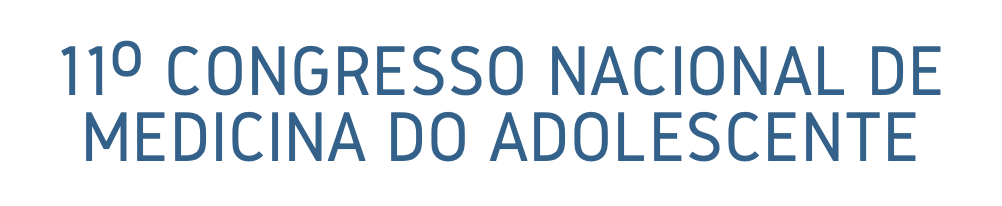 Título
Autores e instituições
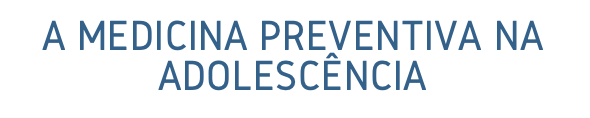 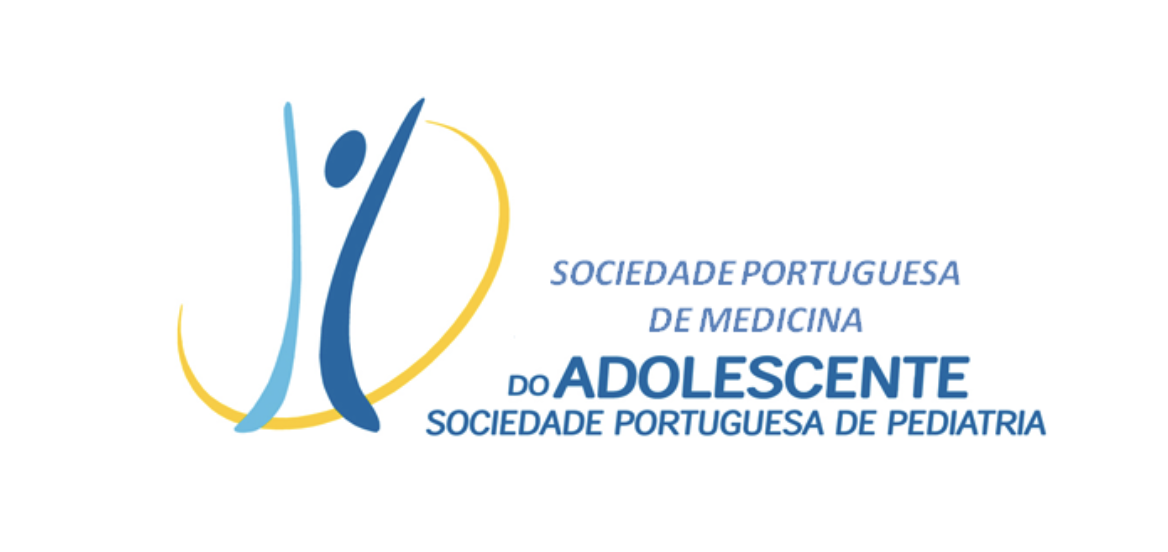 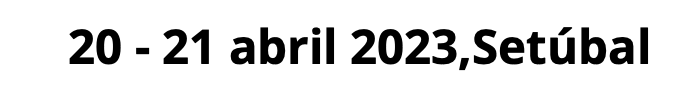